Unità di Apprendimento: No festa no pizzaApproccio alla dieta mediterranea: la pizza a scuola
ATTIVITA’CLASSI APERTE: SEZ.A , D
 A.S. 2014/15
ORTO A SCUOLA
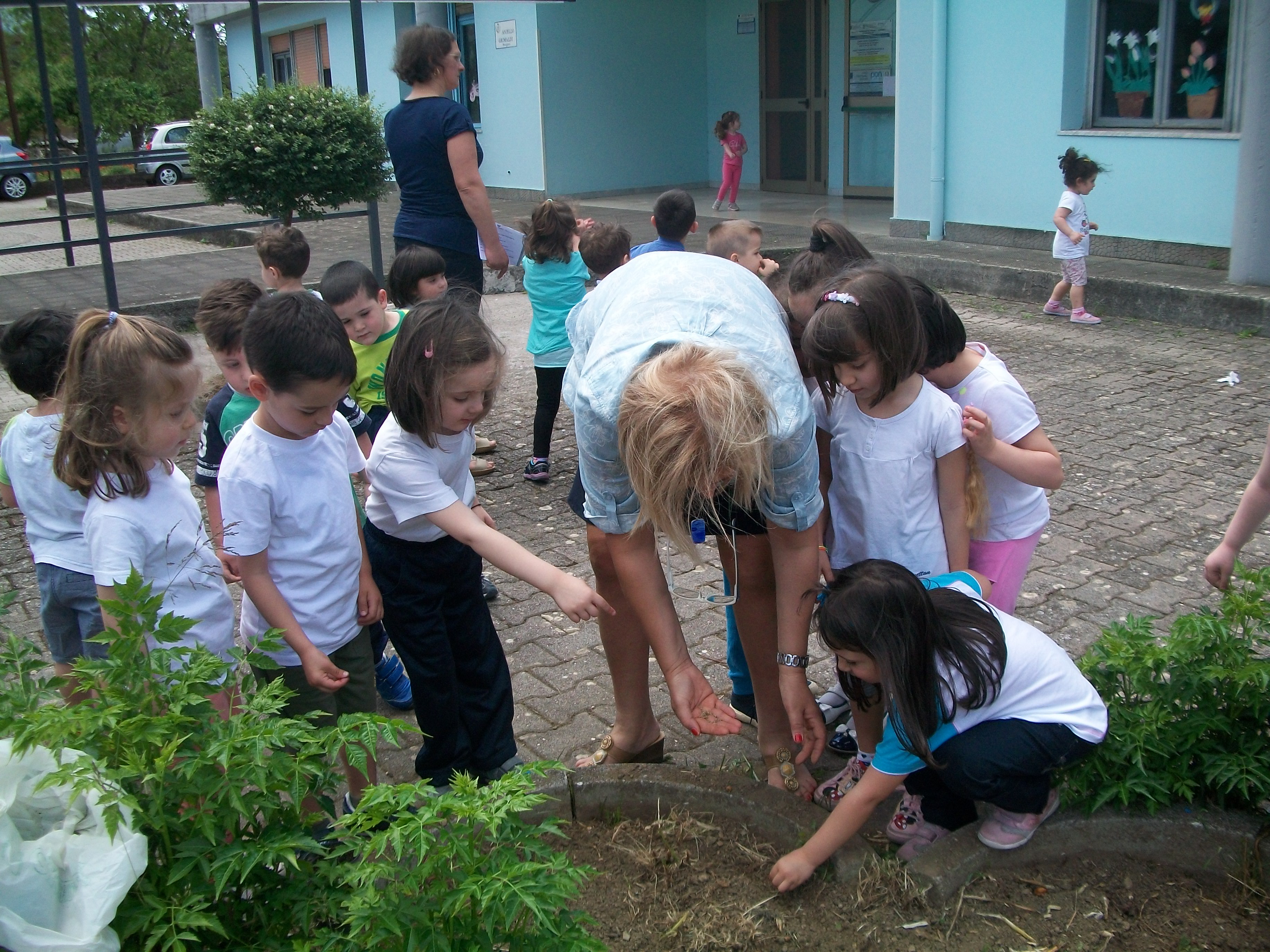 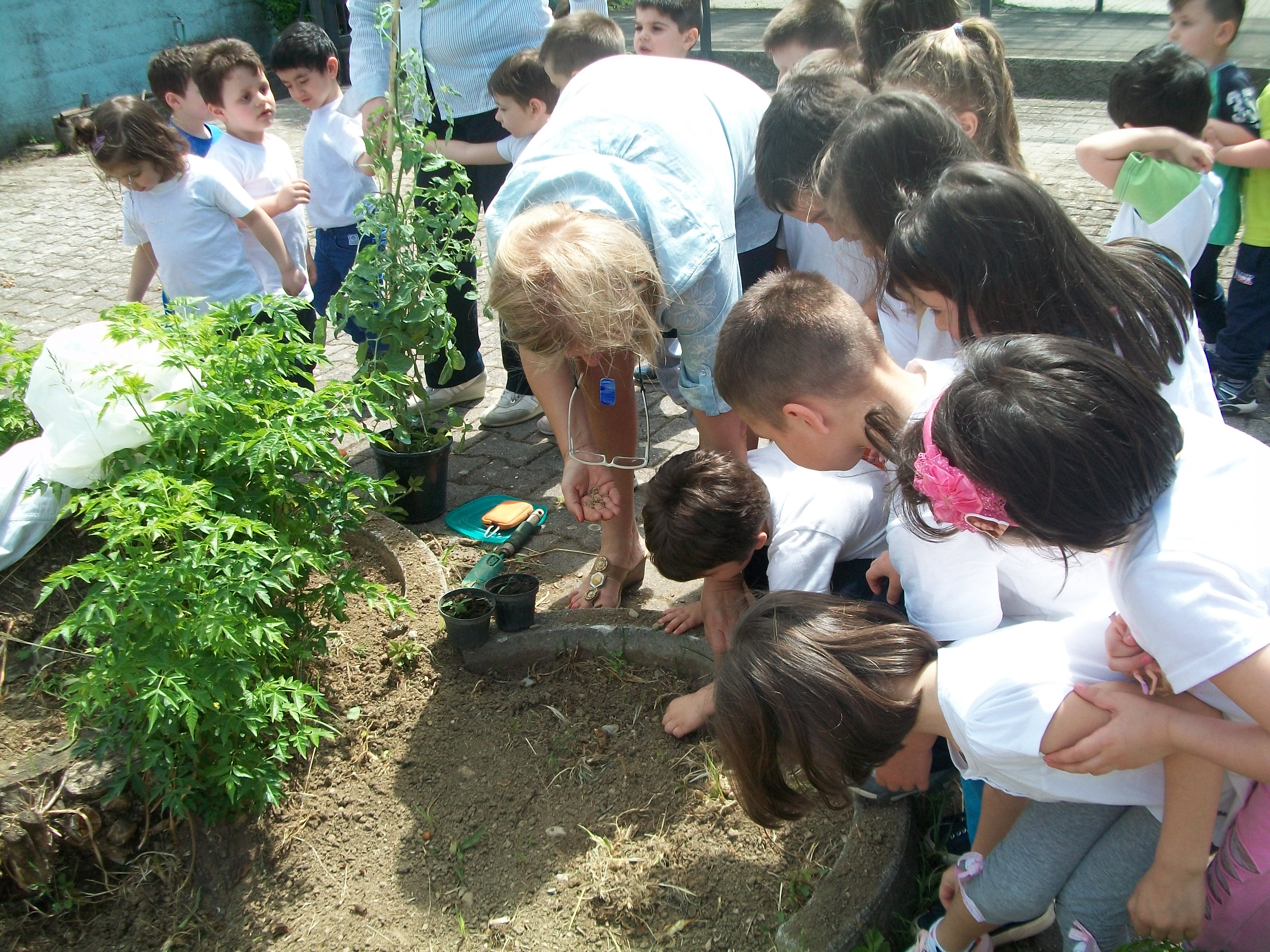 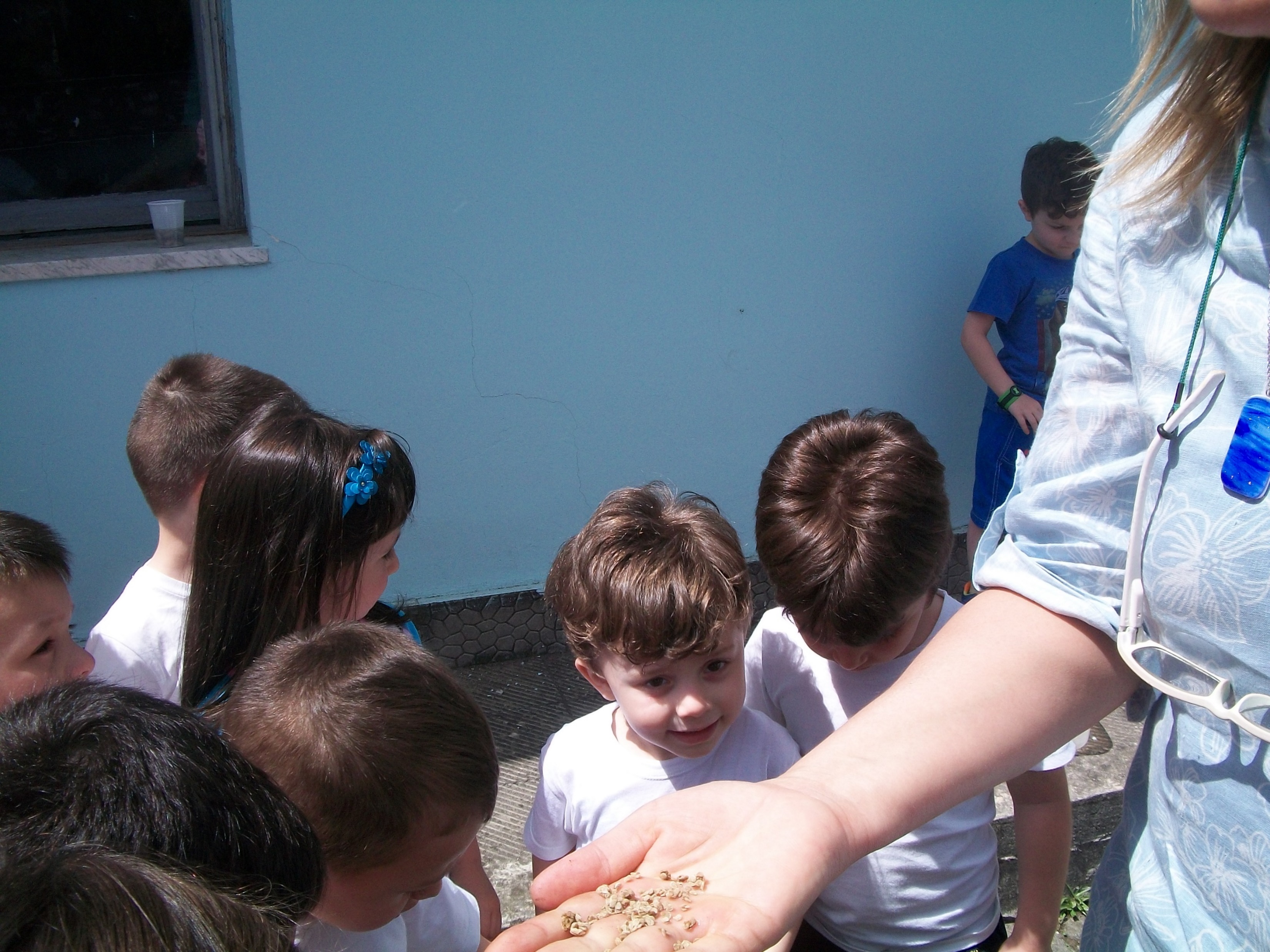 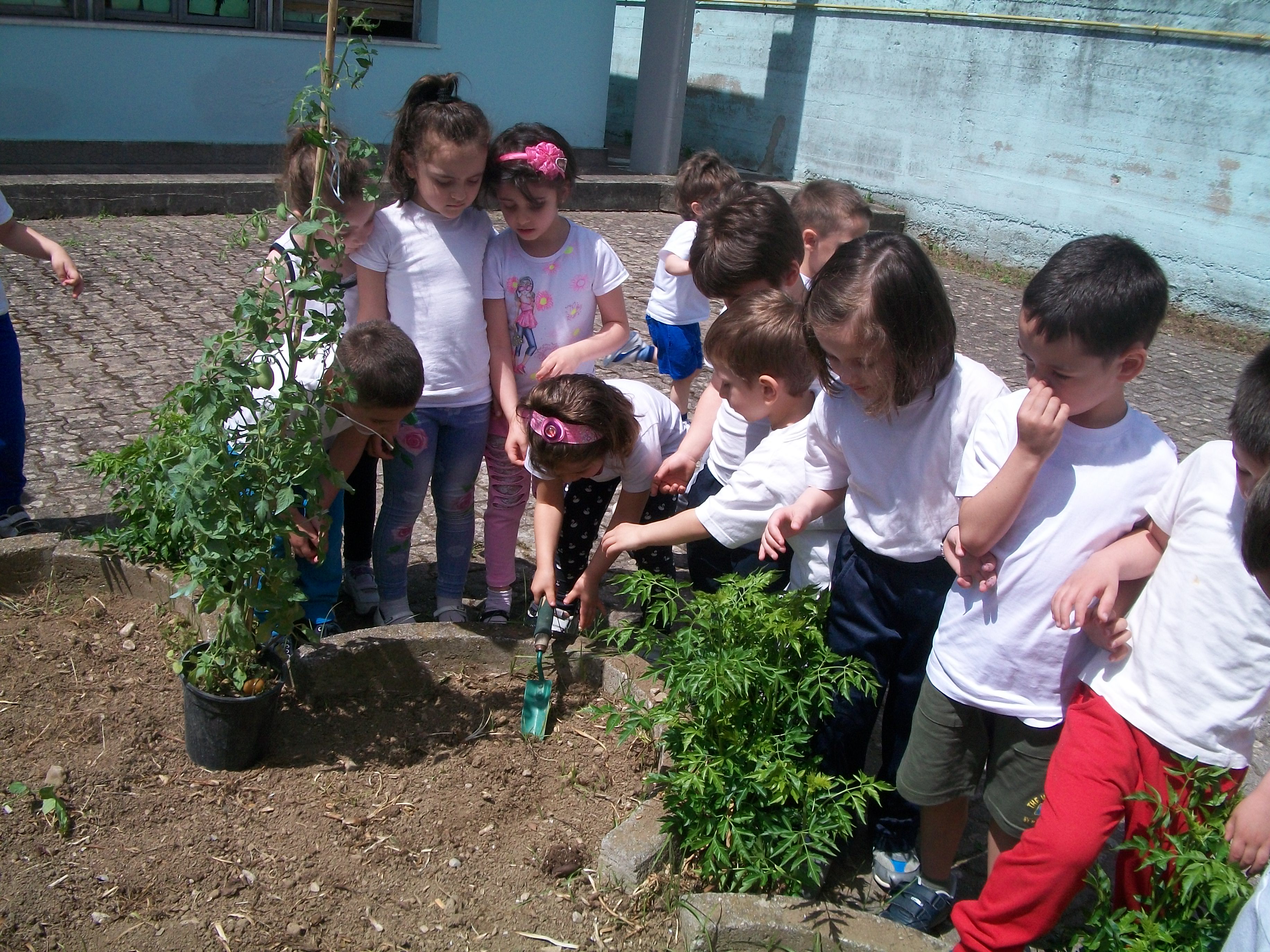 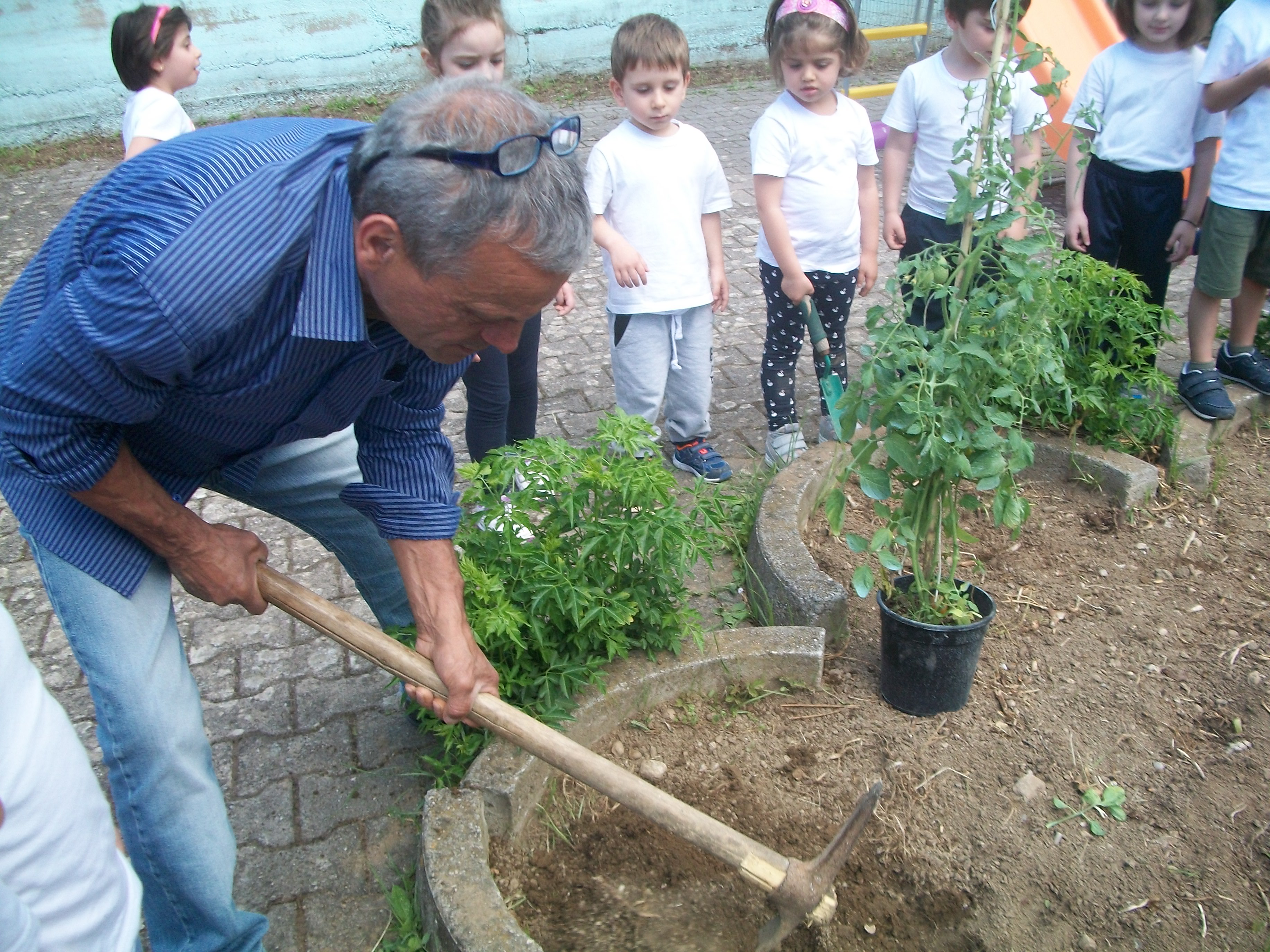 IL POMODORO
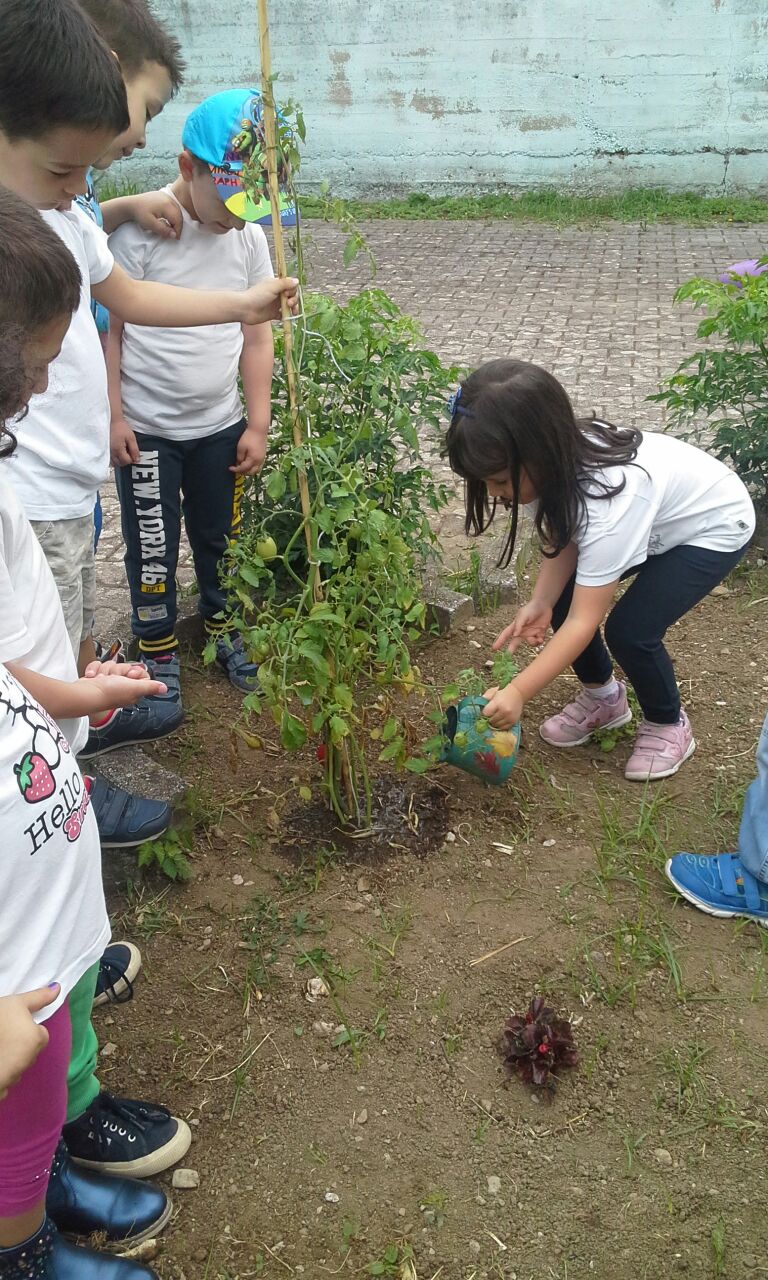 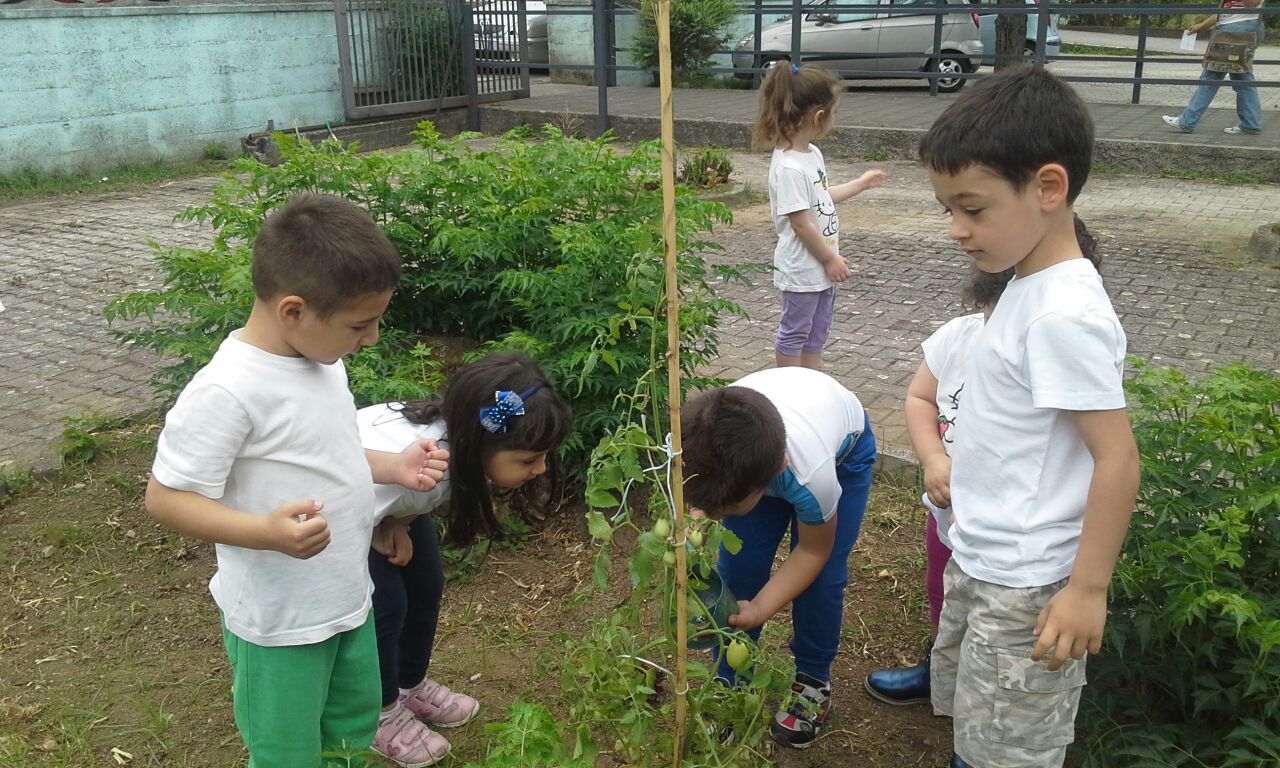 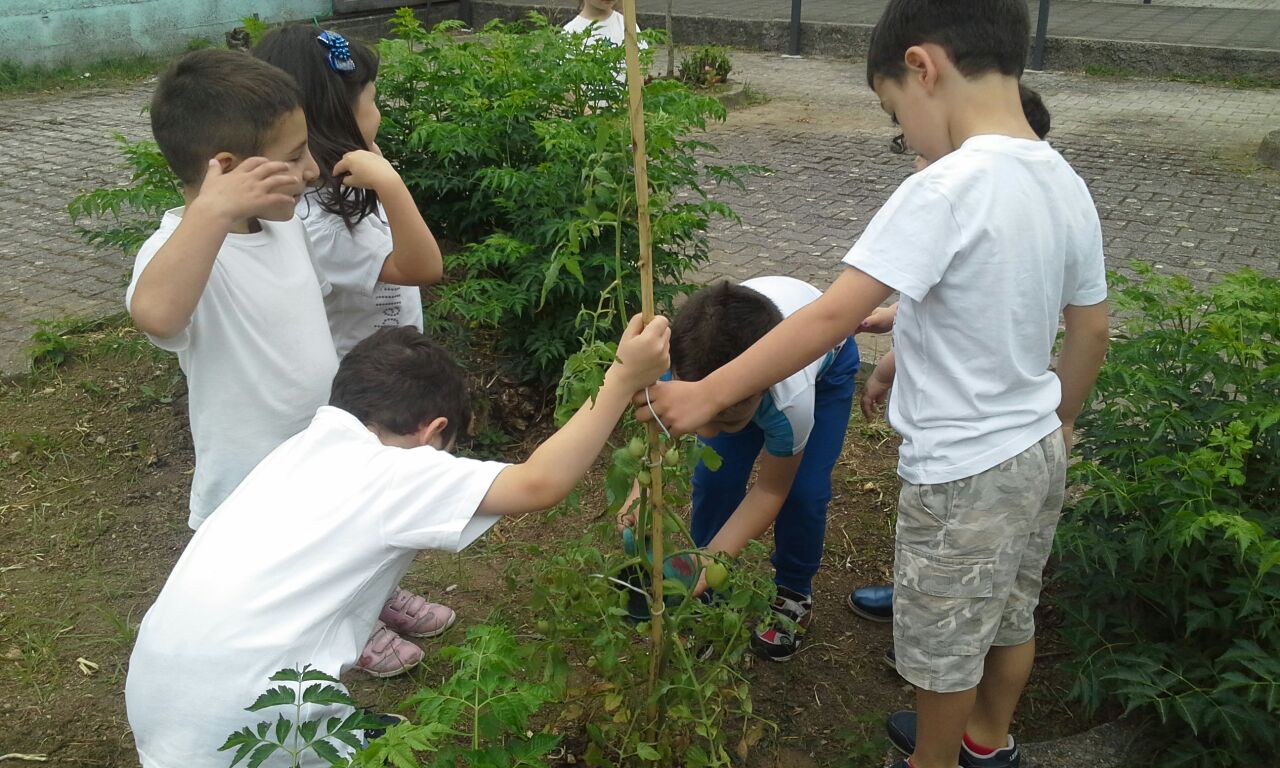 La rappresentazione grafica
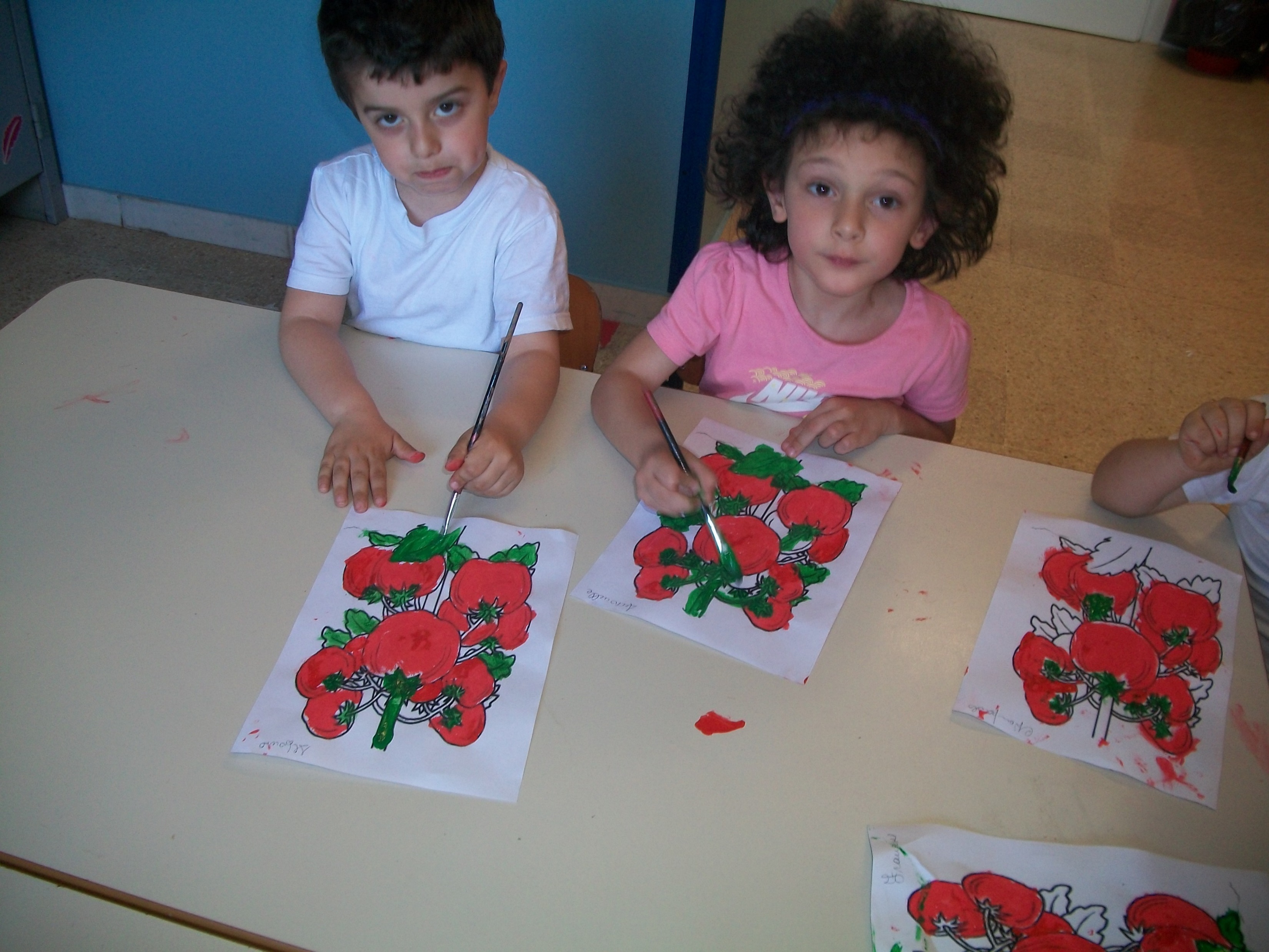 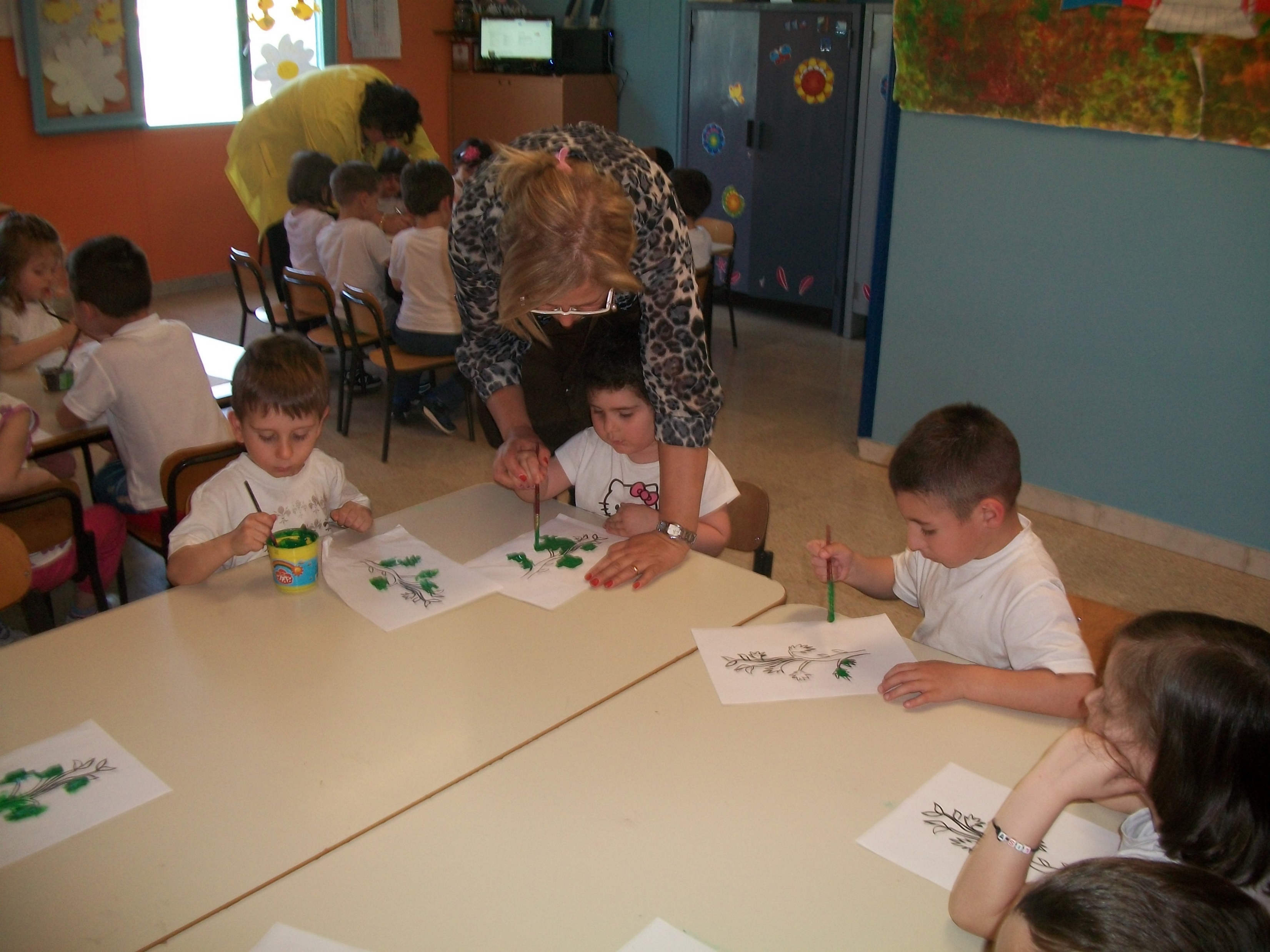 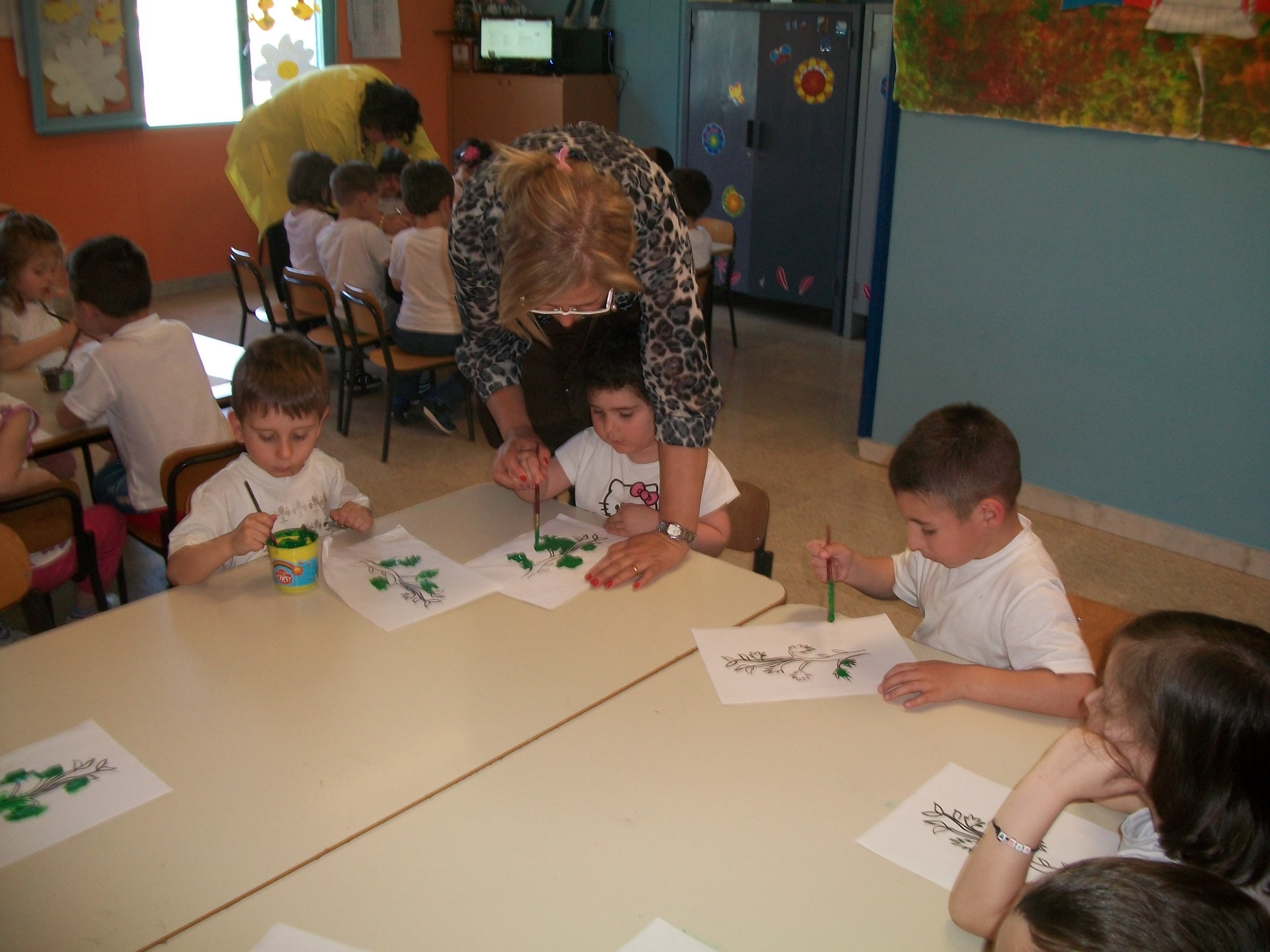 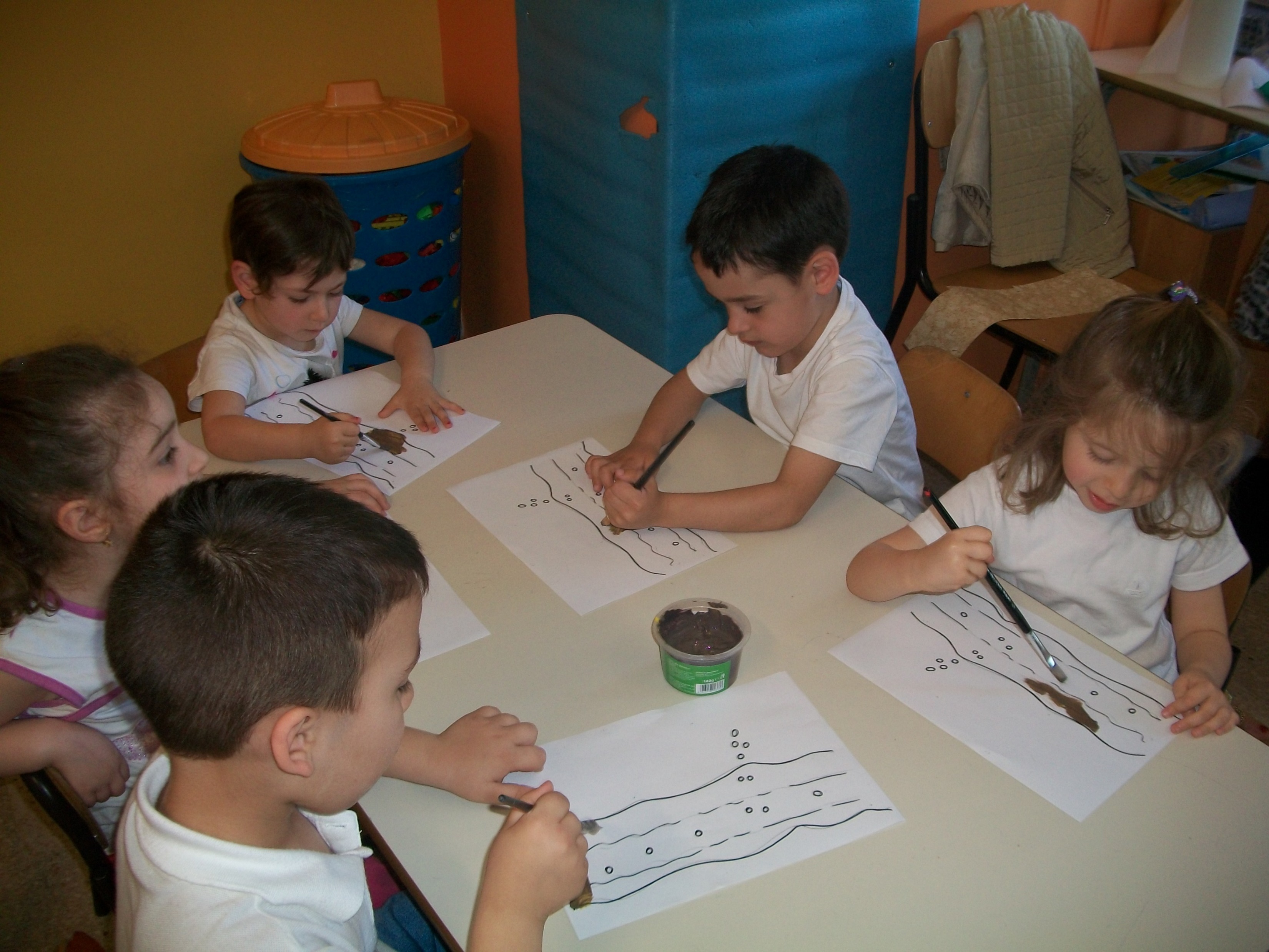 TOTO’ SAPORE: IL FILM
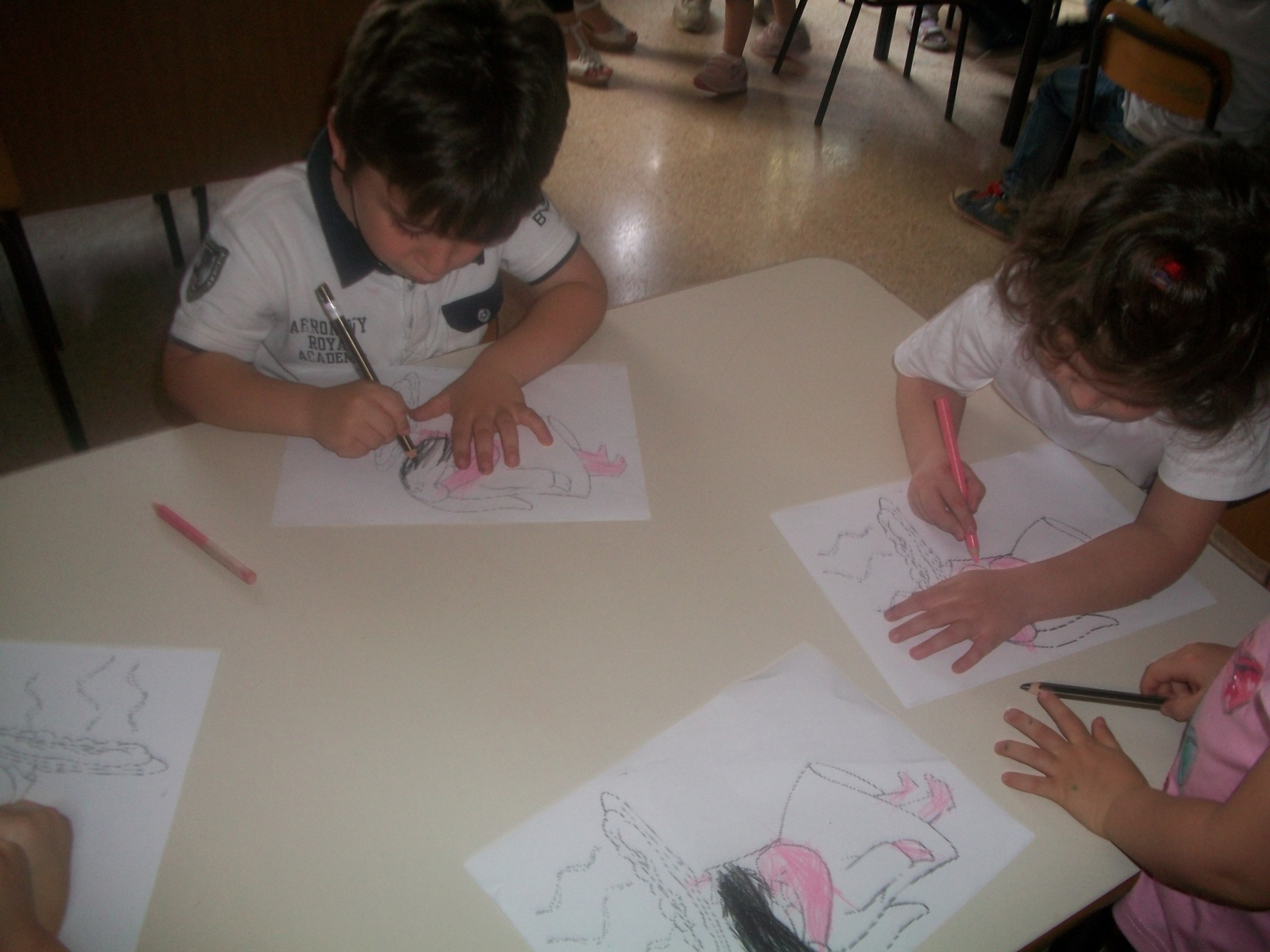 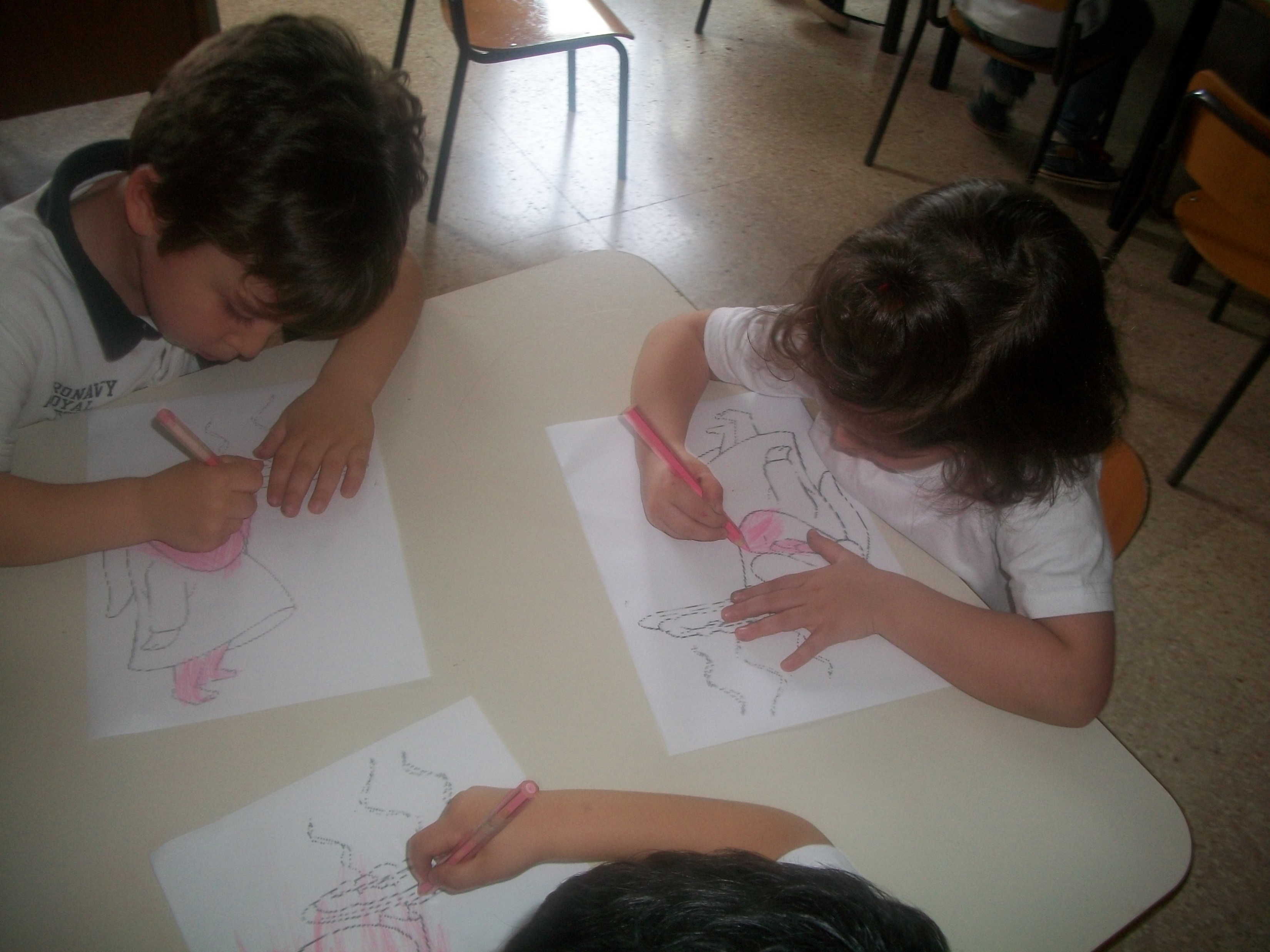 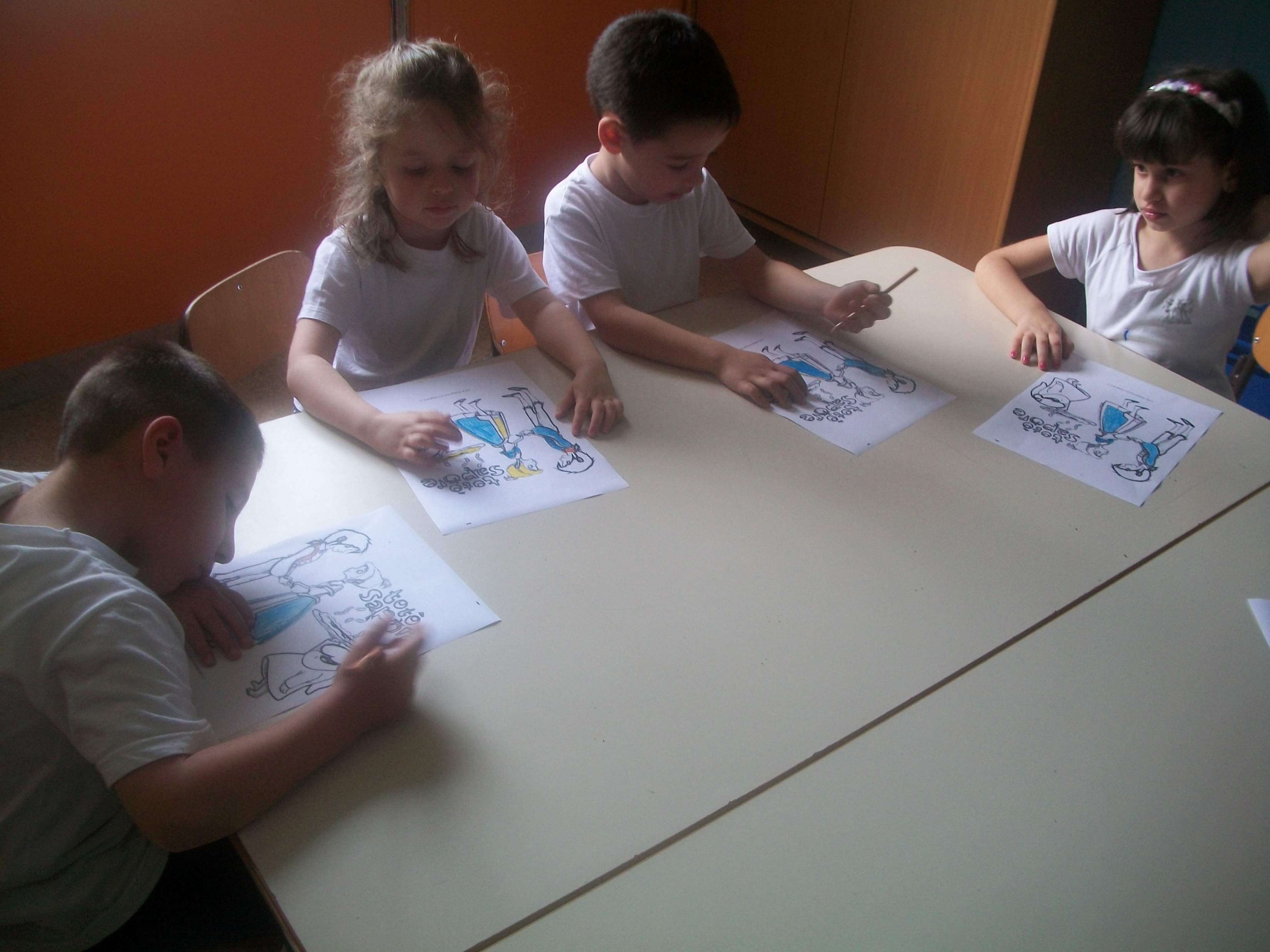 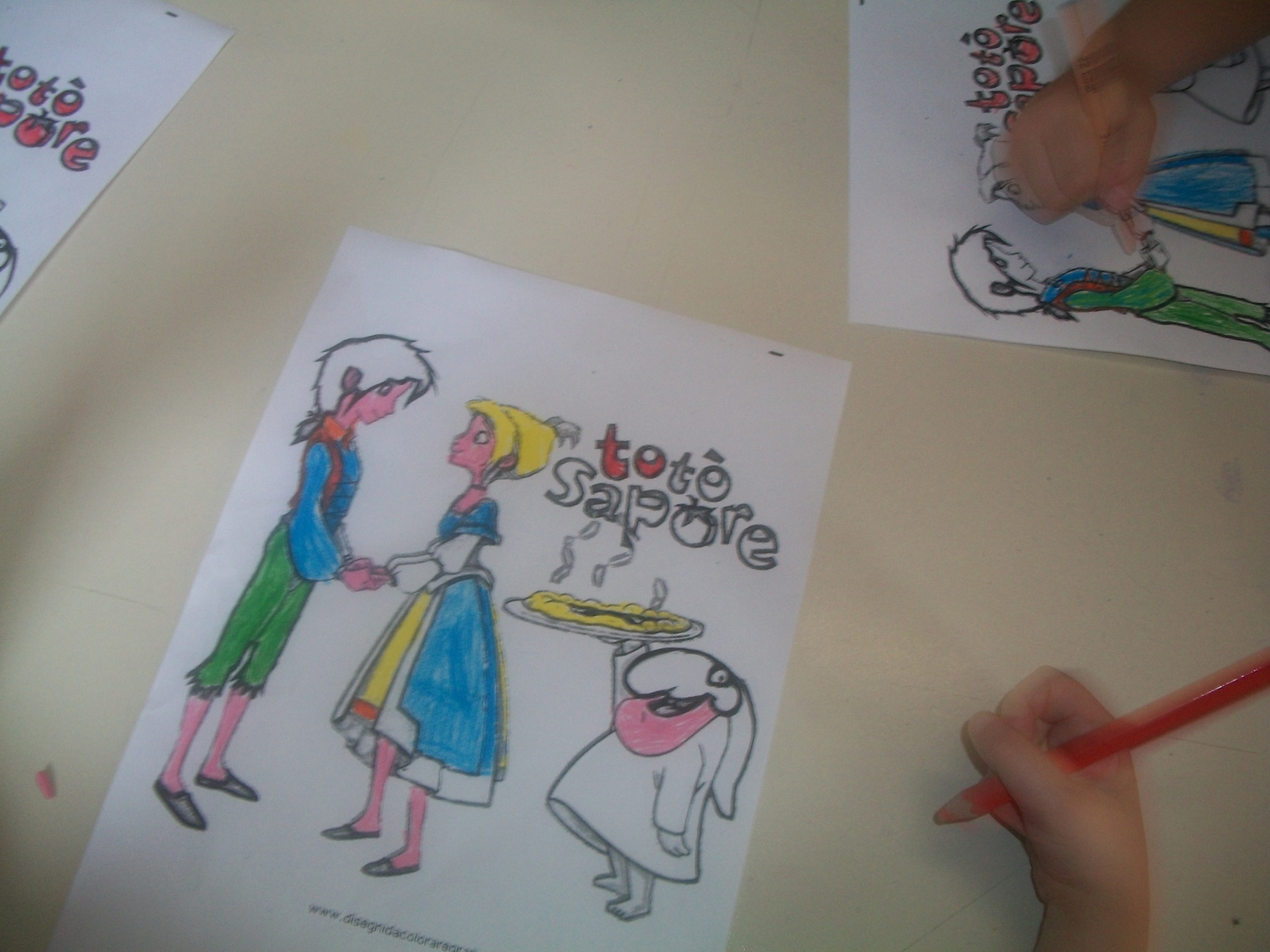 ATTIVITA’ DI MANIPOLAZIONE: LA PIZZA
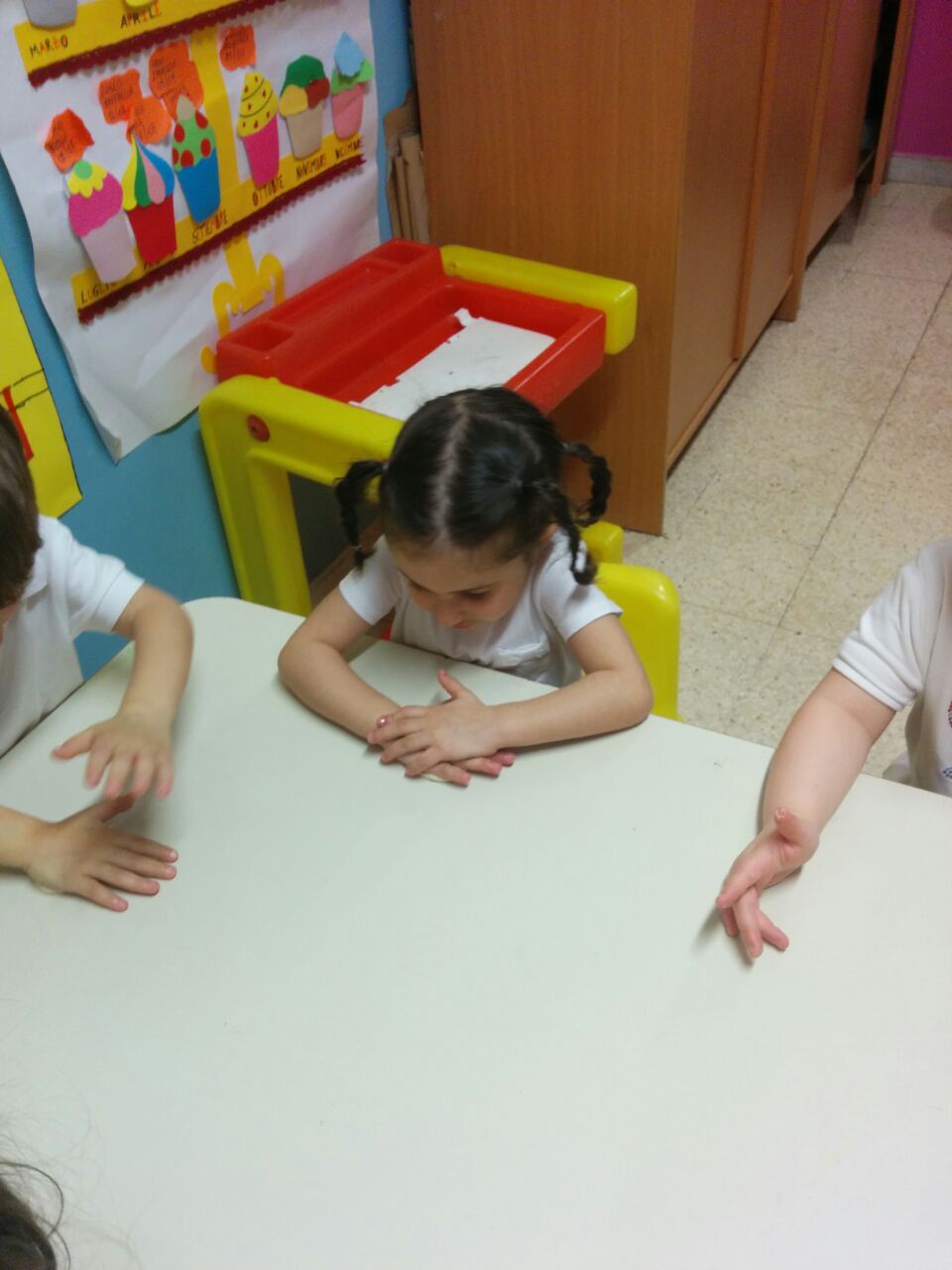 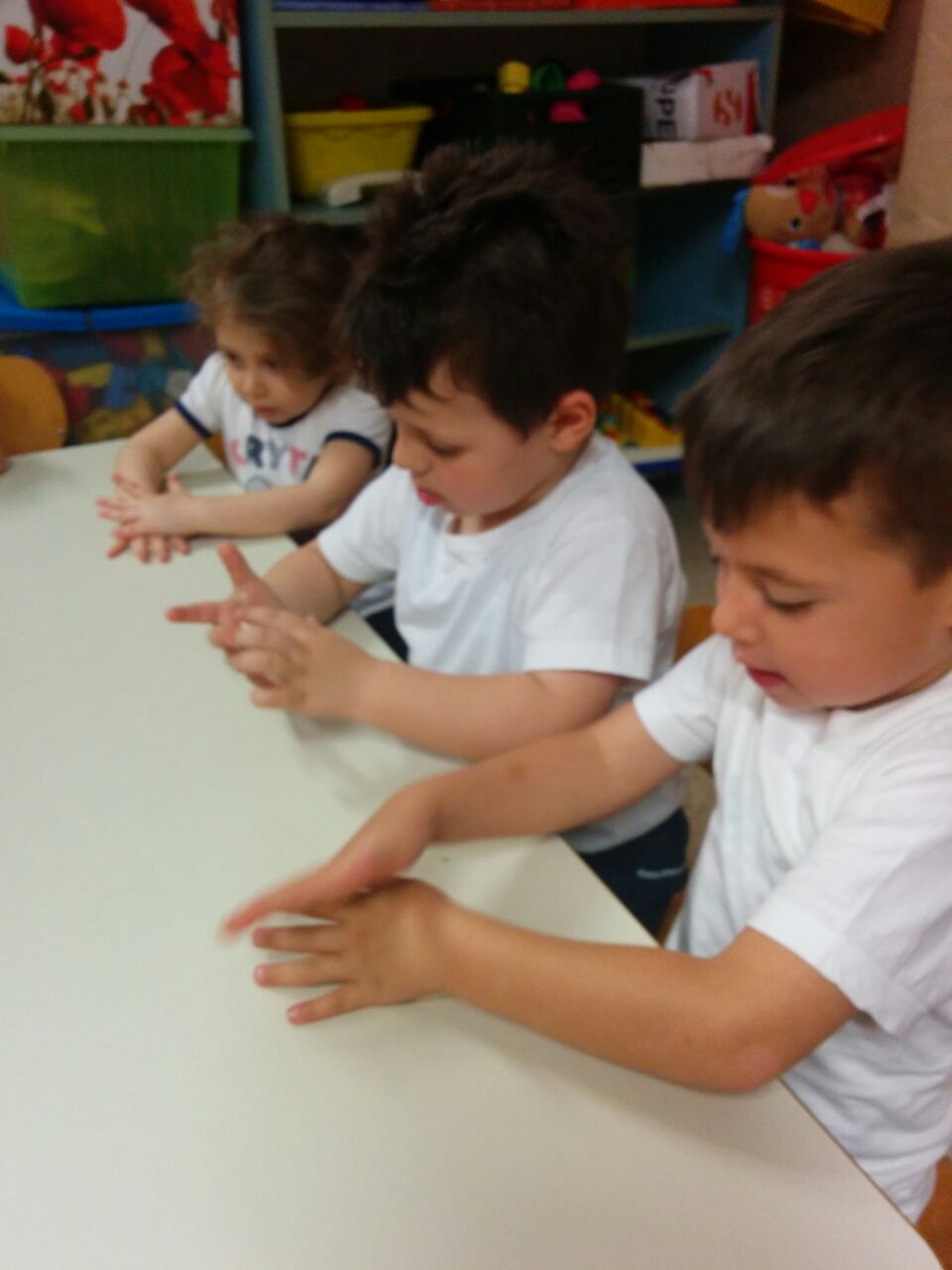 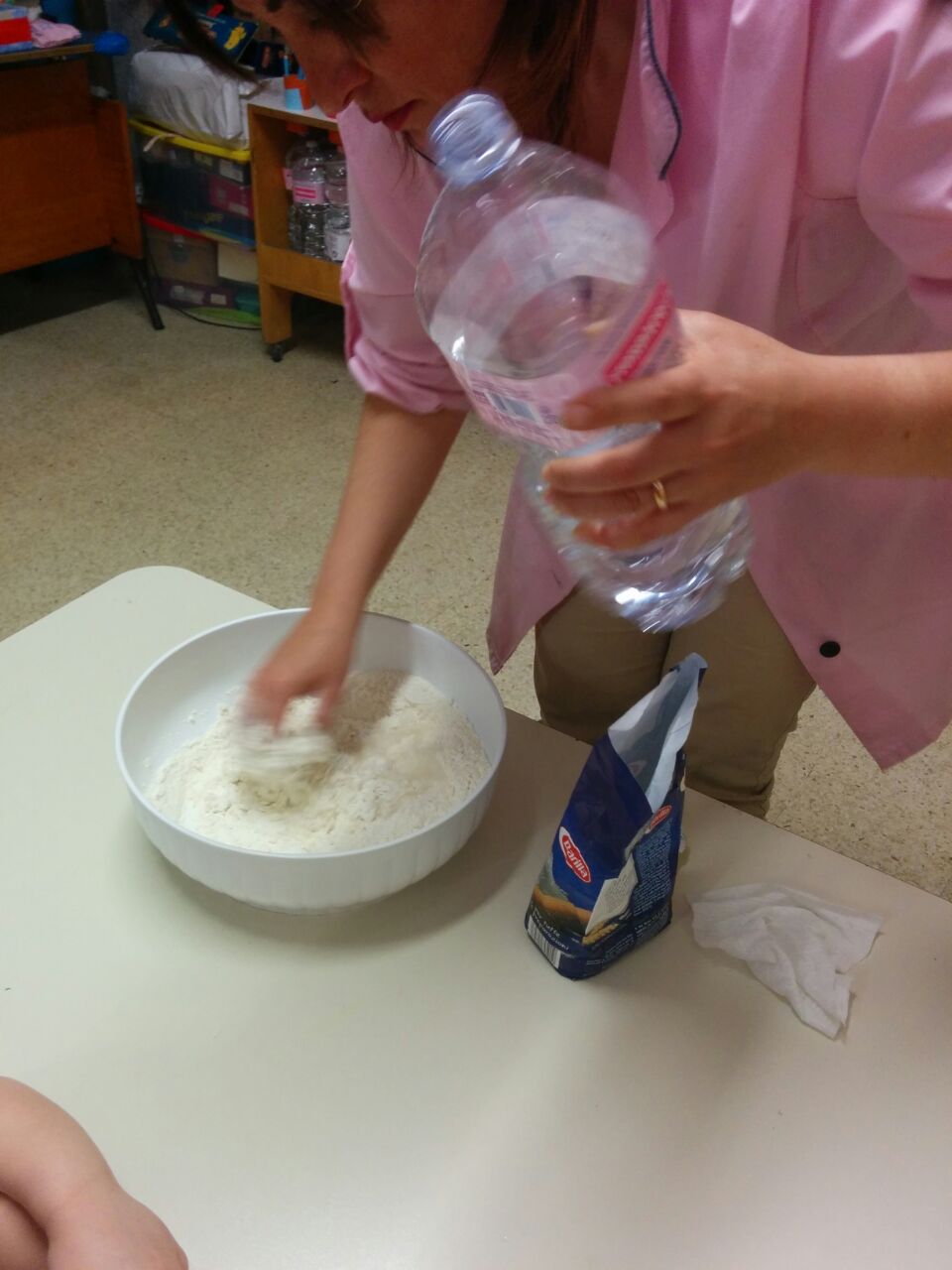 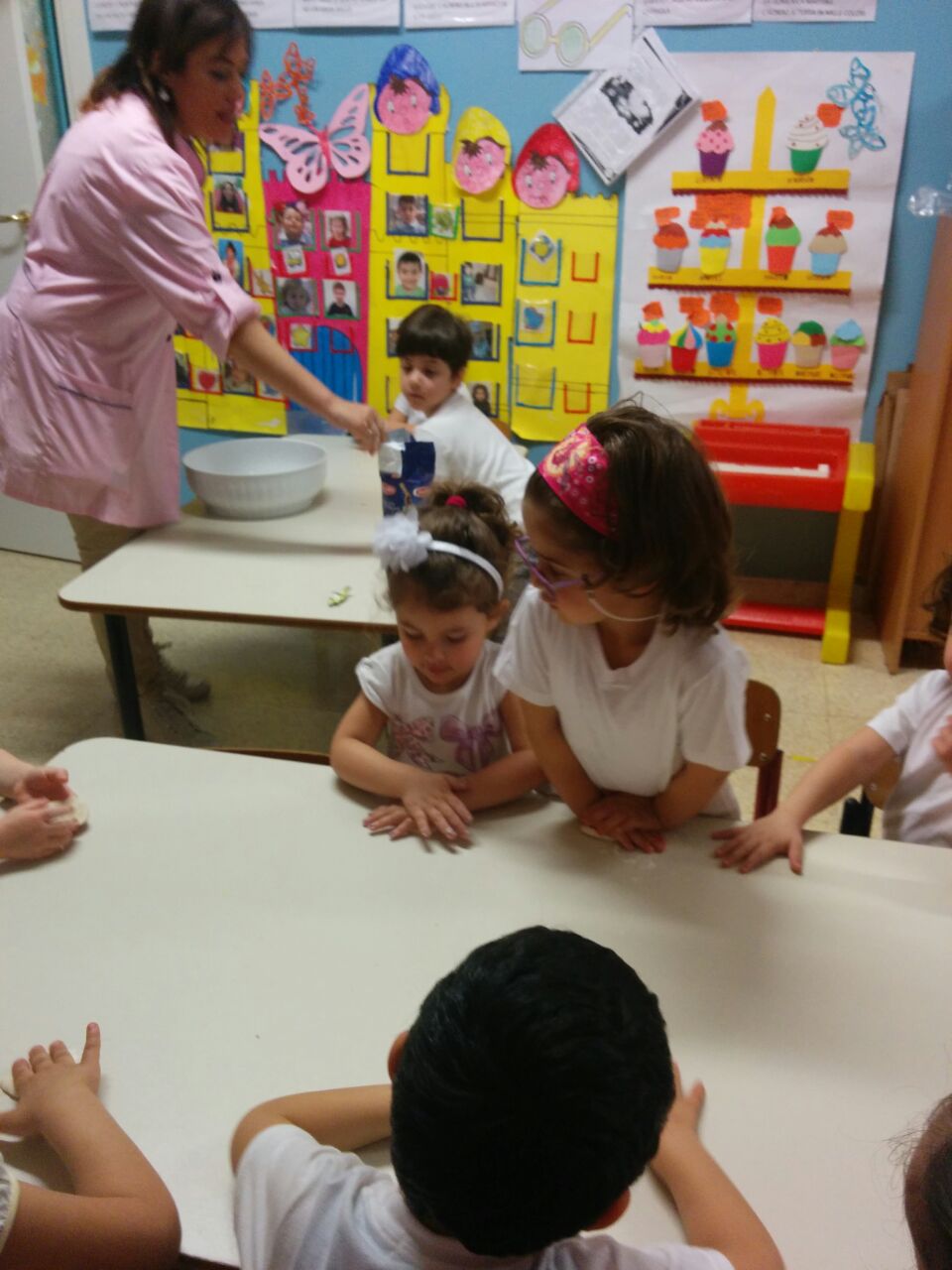 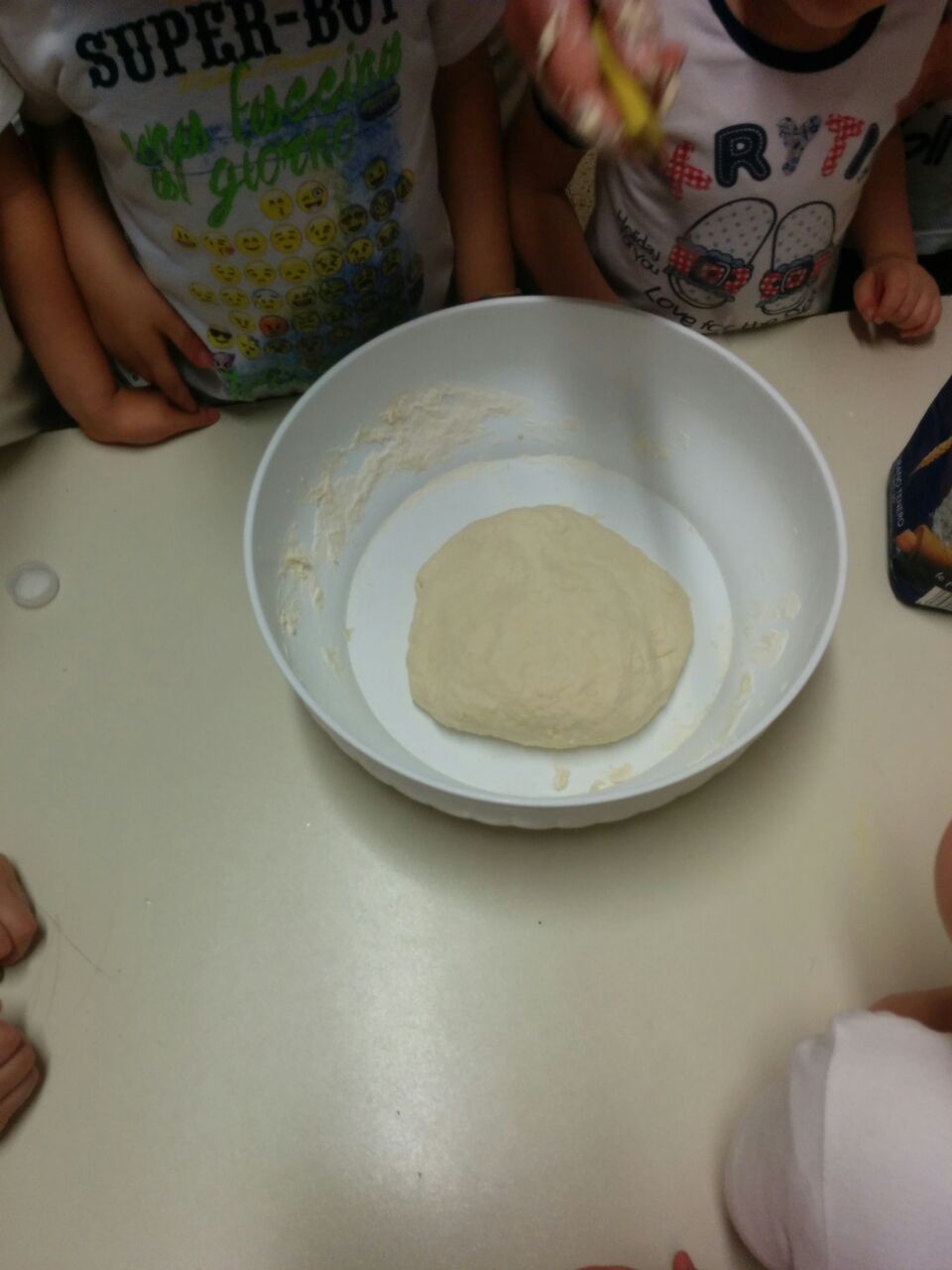 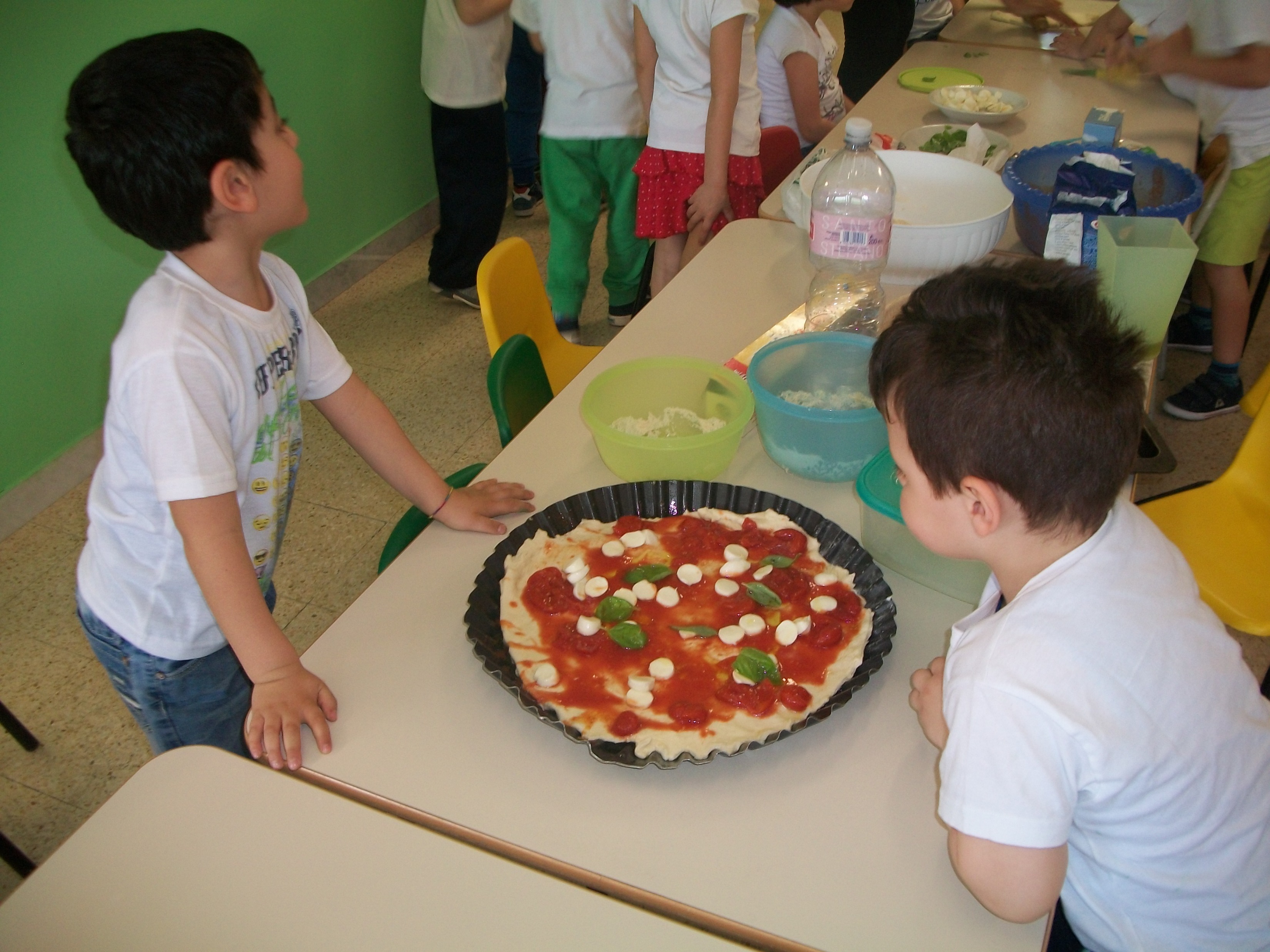 LA PREPARAZIONE
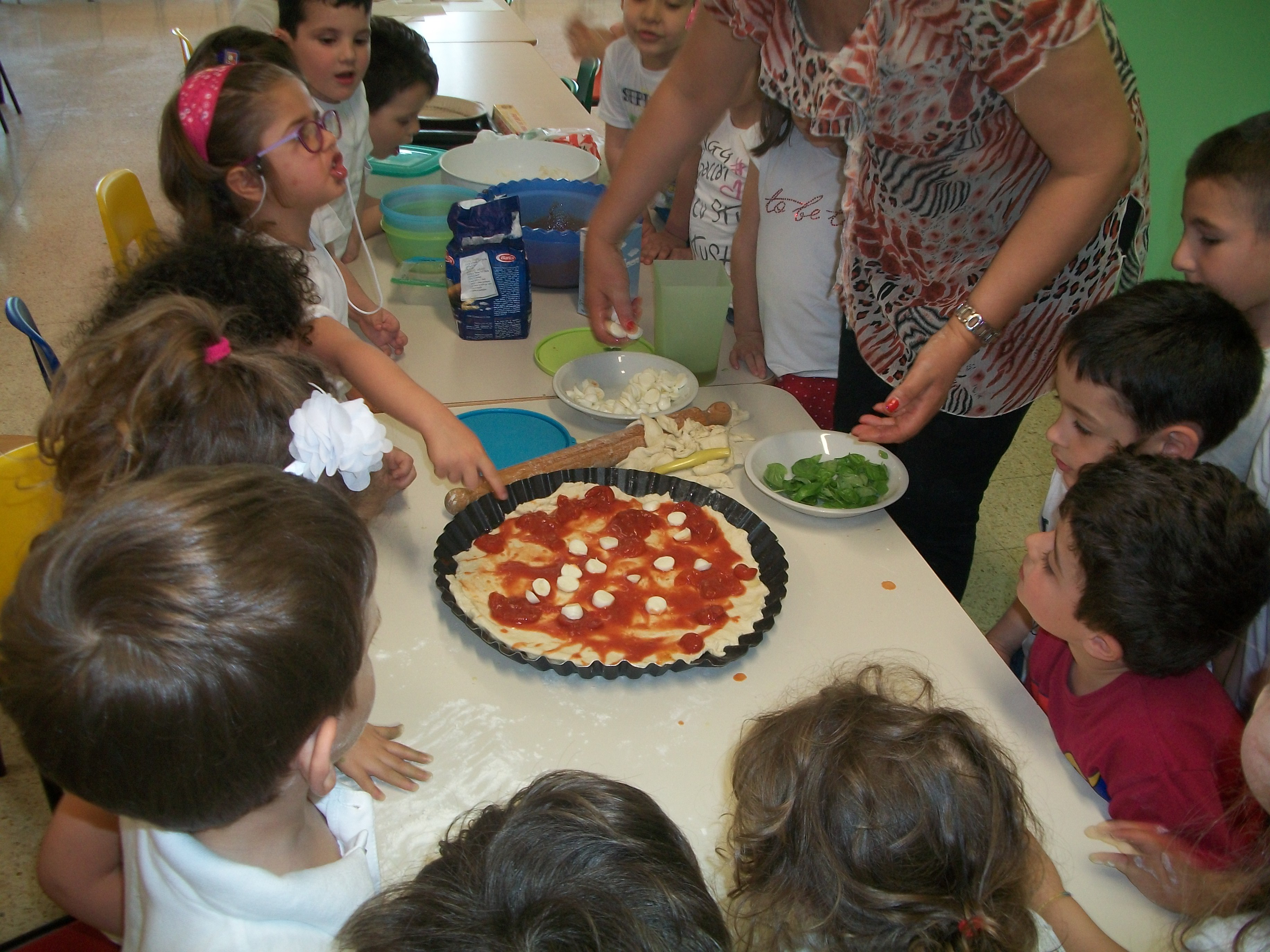 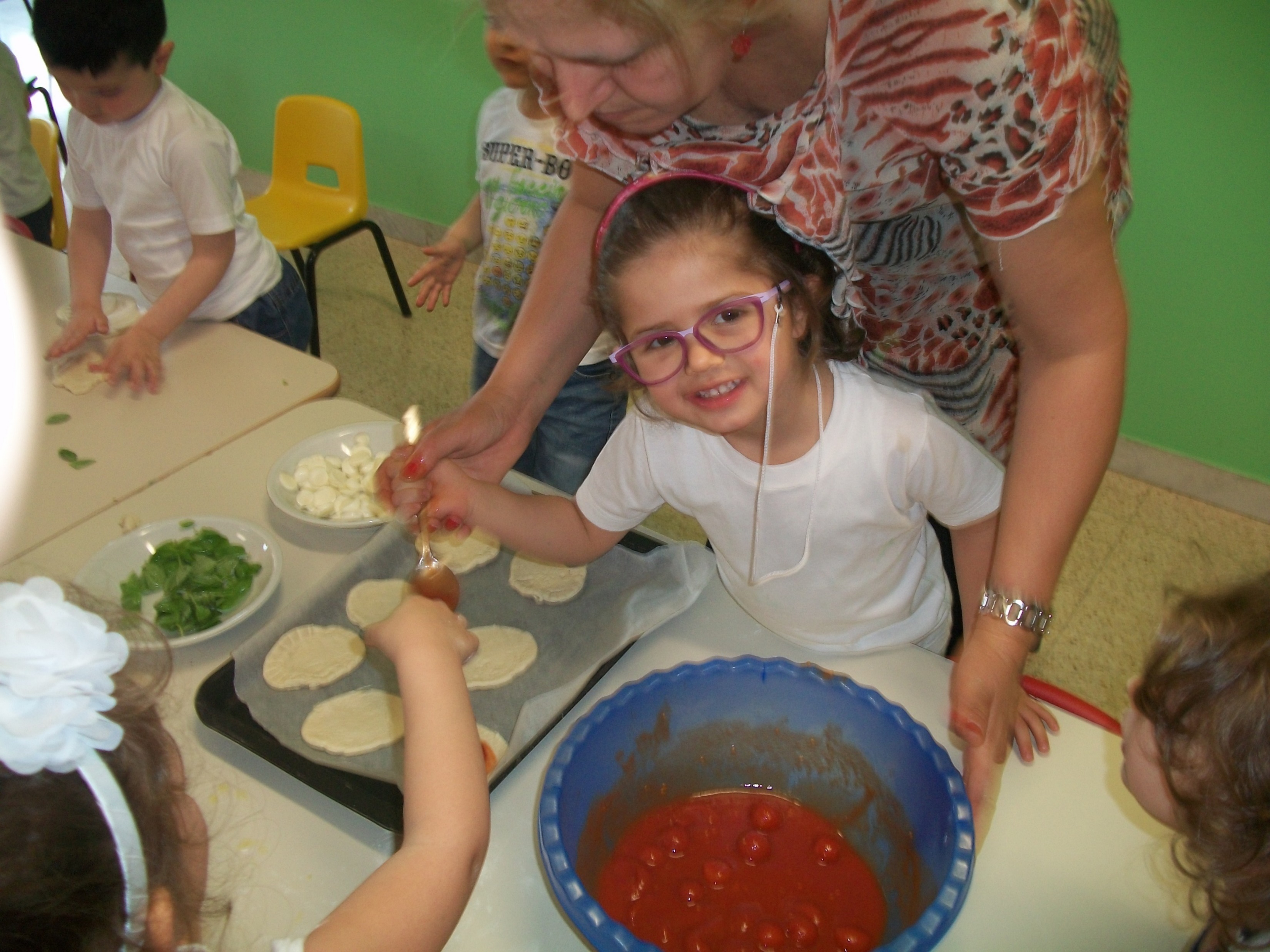 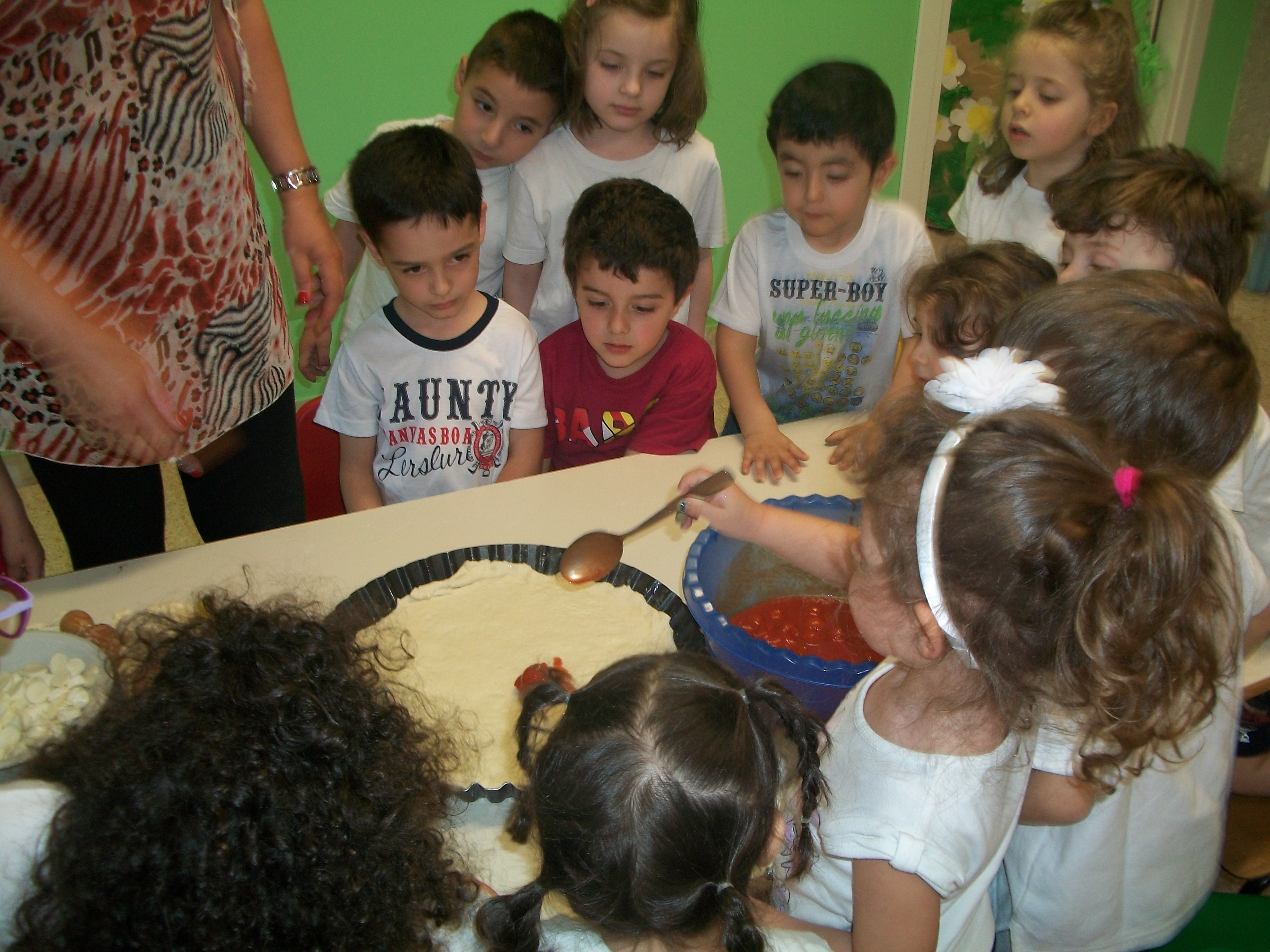 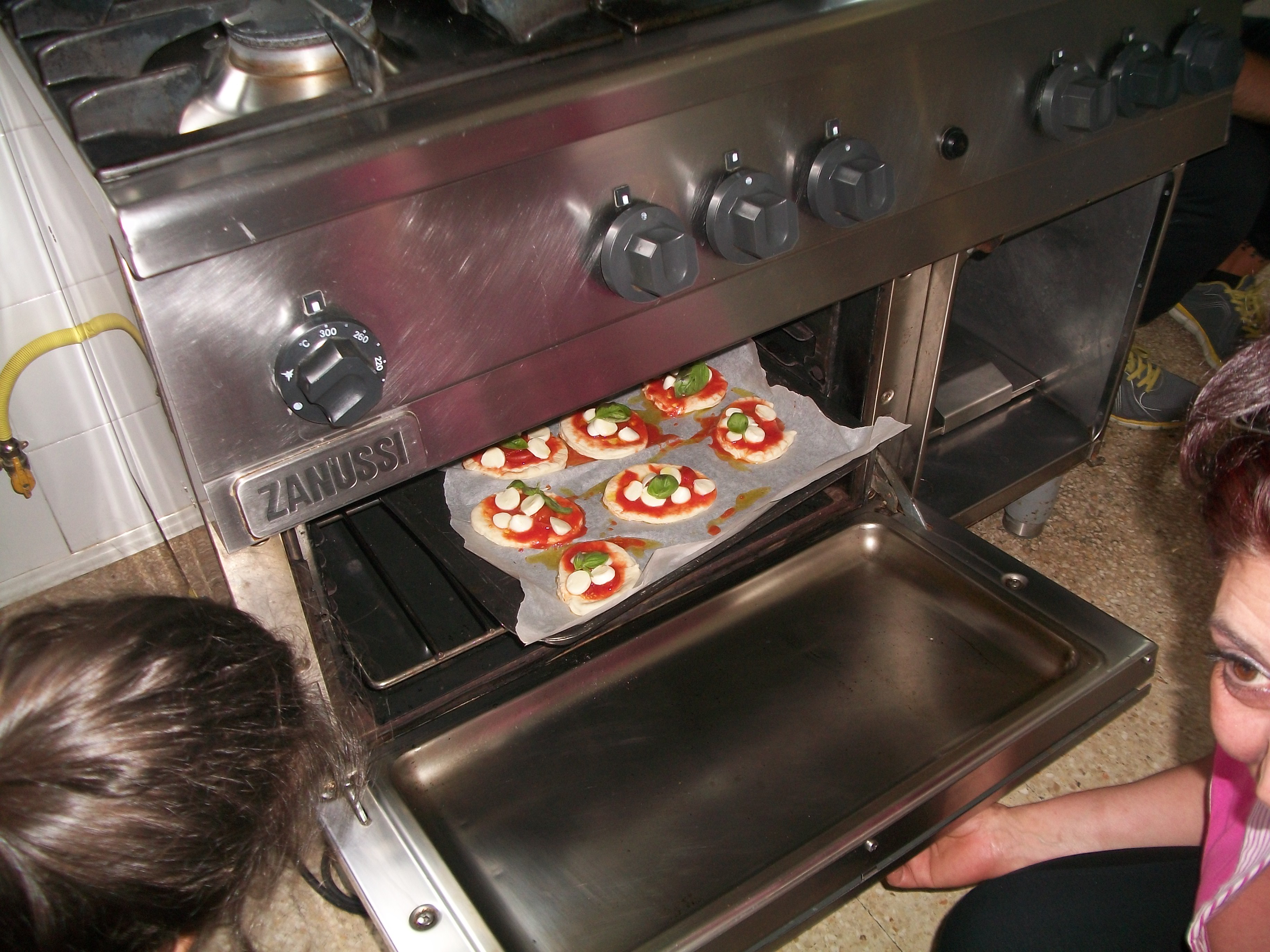 ED ORA SI MANGIA!
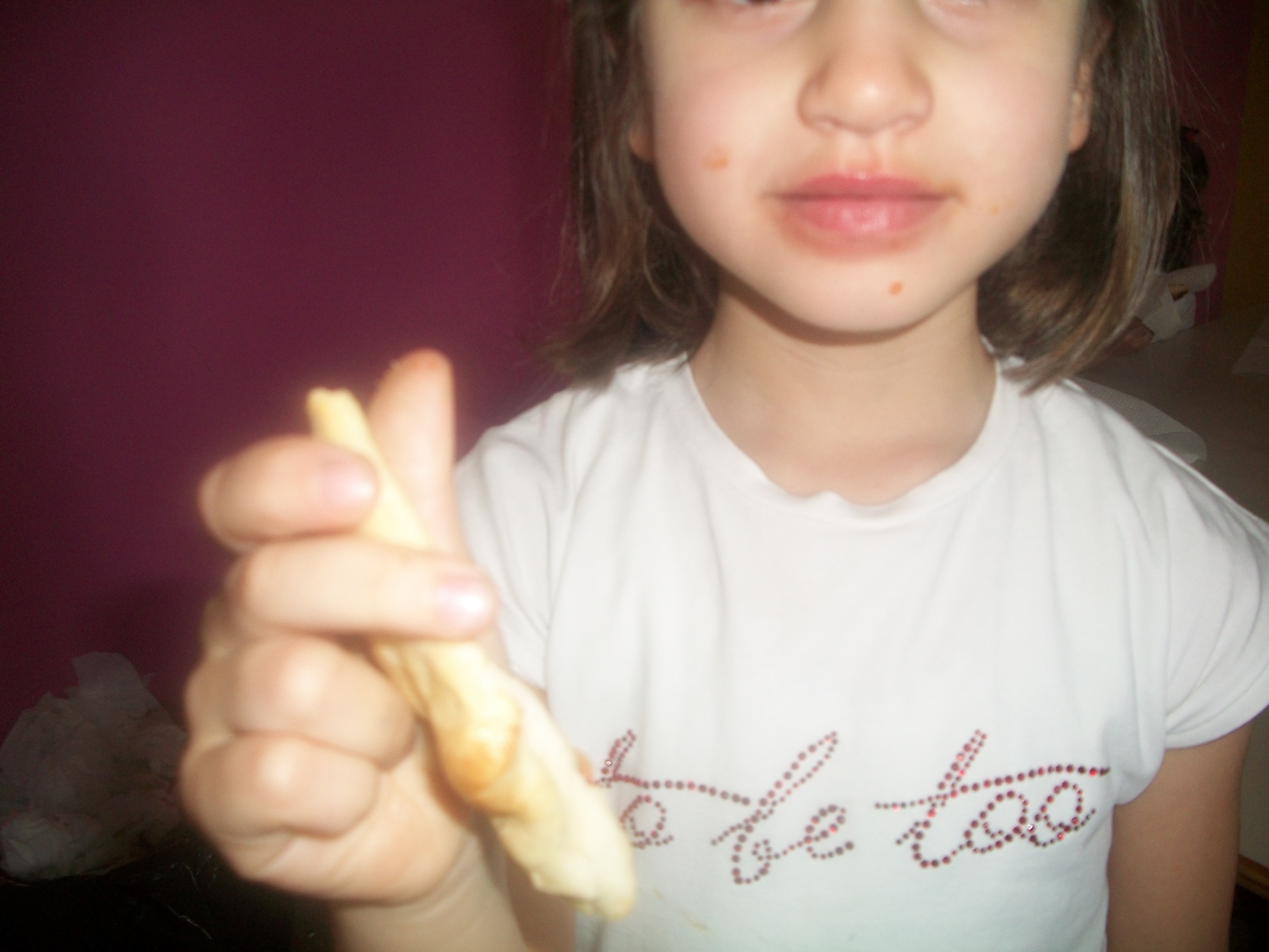 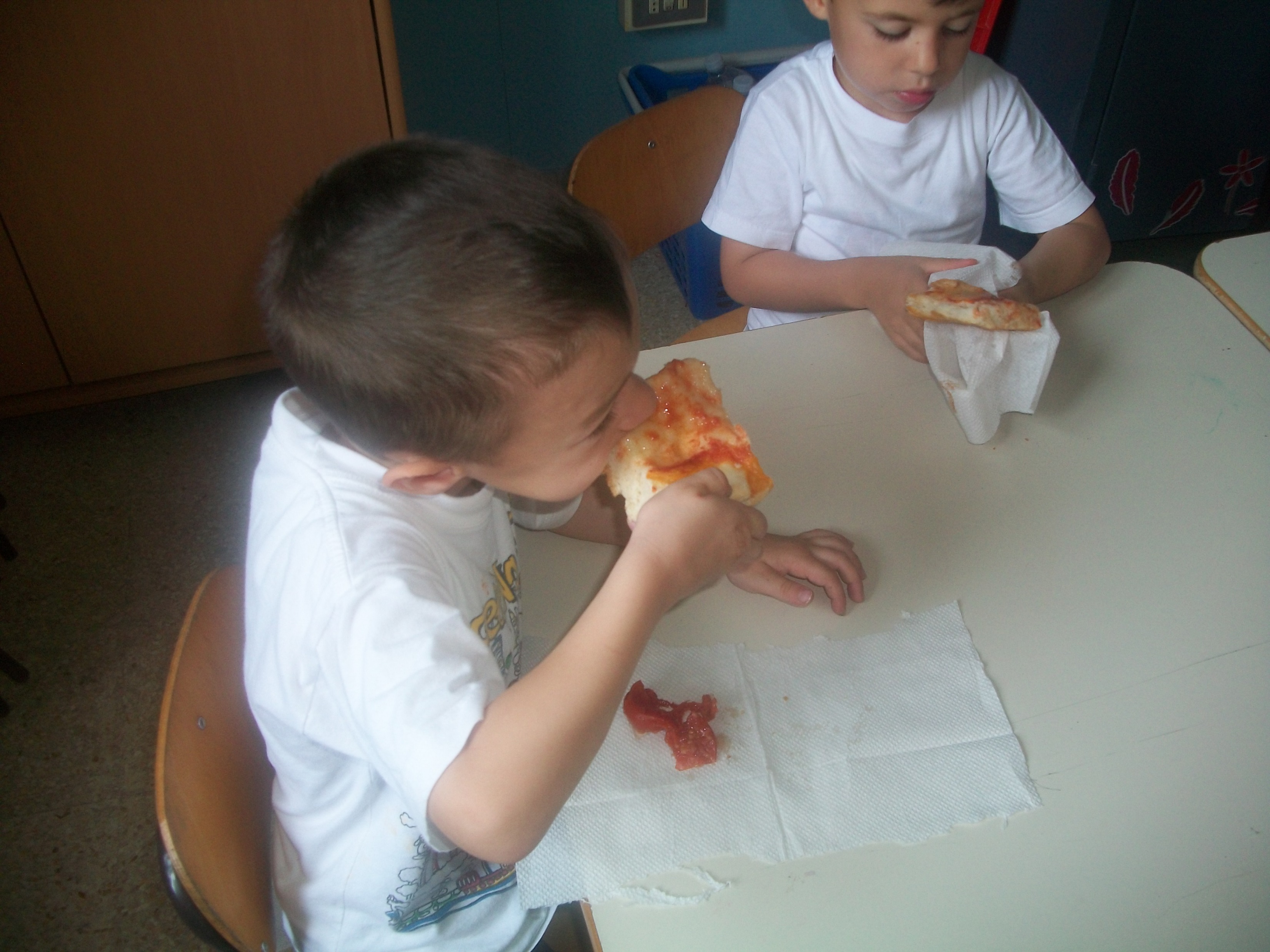 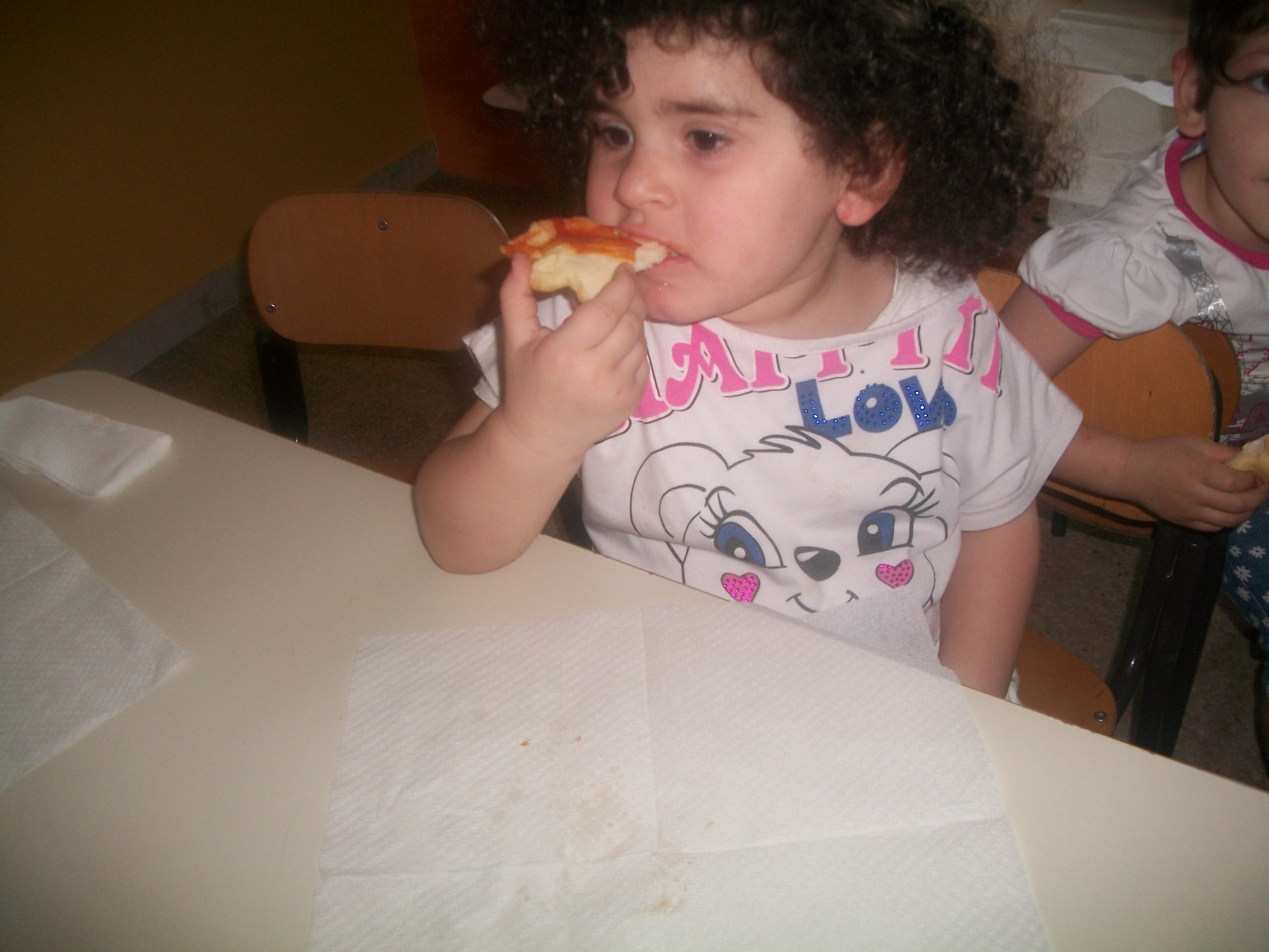 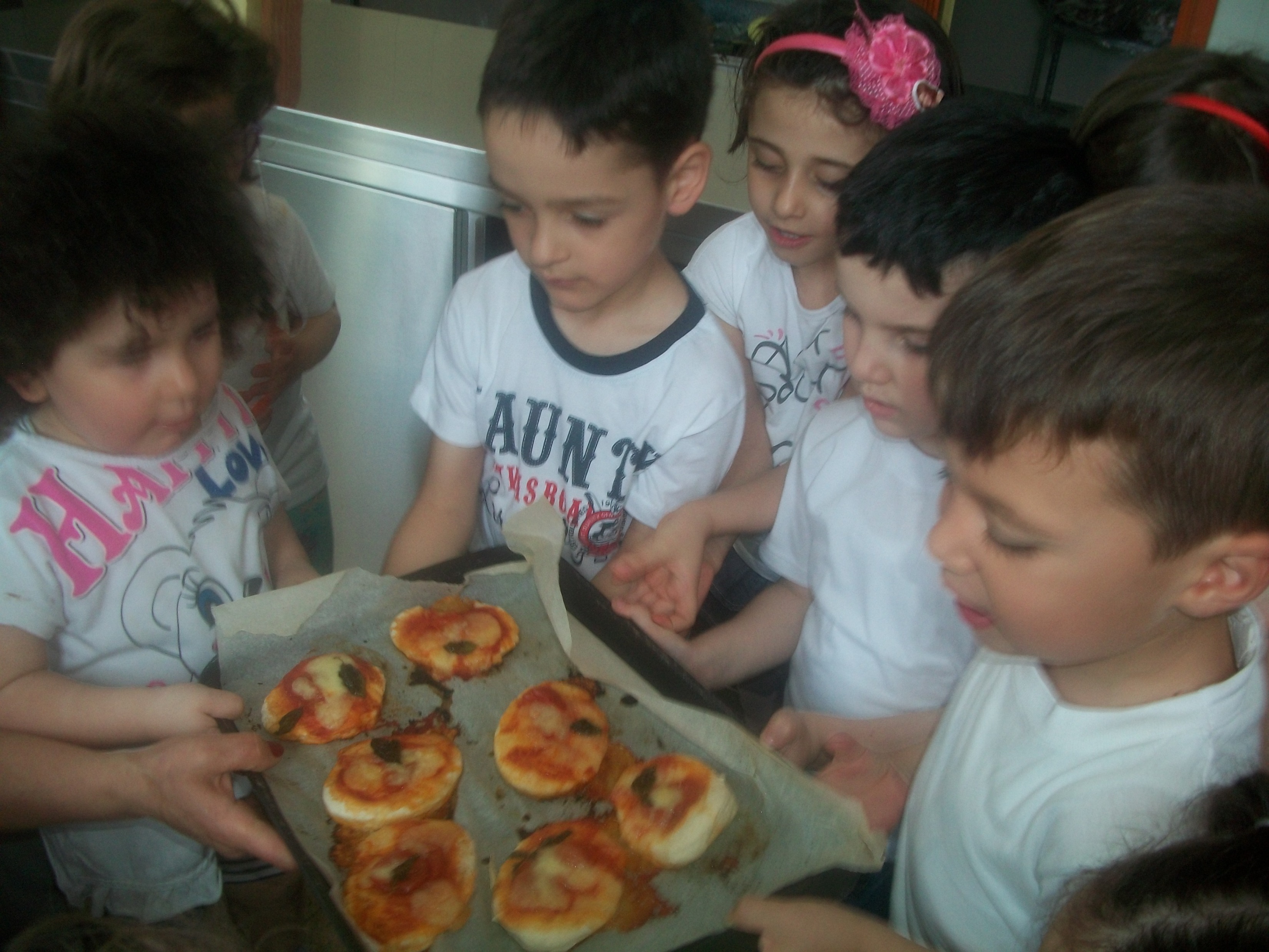